North American Rangelands PaperRegional/Continental status follow up to inform IYRP and International Rangelands-Grasslands Congress
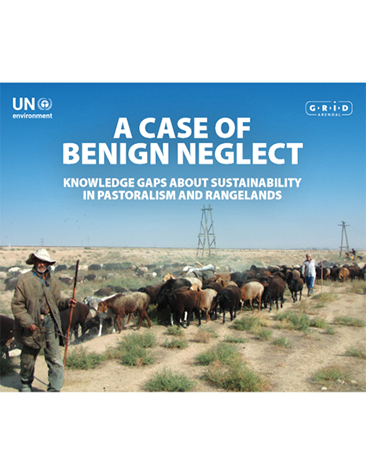 Response to "A Case of Benign Neglect" document
Recommendation for country scale assessments using standard methodologies
Planned as an executive summary style document 10-15 pages
5 reviewers: Canada, Mexico (2), United States, IUCN
So far: Feedback from Barry Irving (CA), Jonathan Davies (IUCN)
Biblio (253) supporting scientific/grey lit. Non-profit/gov tech reports )
Extent condition assessment mapping possible future next phase
Volunteer/suggest reviewers Add Contact Info to CHAT
[Speaker Notes: Hi I am Anne Gondor, Barb Hutchinson and George Ruyle, brought me on to help out with coordinating this North American Rangelands Paper and I also help with technology support for an undergraduate course offered by the Natural Resources Users Law and Policy Clinic. Since the shift to our remote teaching circumstance the paper is a bit on hold until the end of the semester. The paper concept is a result of a Response to the “A case of Benign Neglect” document where they recommended regional or continental scale assessments of rangeland condition using standard methodologies. It is intended to be an input into the International Year of Rangelands and Pastoralists and into the International rangelands-grasslands congress. It is conceived to be initially a 10-15 page executive summary style document. So far we have 5 reviewer editors on board from each North American country and Jonathan Davies, Global Drylands Coordinator at IUCN.
Our preliminary outline for the paper received guidance from Barry Irving of Canada and Jonathan.

Since I am new to some aspects of rangelands science I have spent some time getting aquainted with the relevant literature. There is a lot so far finding 253 scientific articles, grey literature technical reports from non-profits and government agencies and popular media and newspaper articles that are many focused on needs of rangelands practitioners.
We hope that there may be a next possible phase after the document is written to start a North American continental rangelands condition mapping 
Please if any of you are interested to participate in this paper as a reviewer or would like to suggest someone, please type their contact information into the CHAT]
North American Rangelands PaperMajor Themes
(within each theme includes examples from all 3 countries, stressors, threats and challenges - as possible)
Significance of North American Rangelands(R) and Grasslands (G) (+ extent)
Rangelands and Grasslands are Social-Ecological Systems, Valuing R & G Ecosystem Services (incl. Climate change mitigation)
Restoration, Monitoring, Research, Education and Local Level Policy Needs
Trinational and National Policy Issues
Recommendations
Thoughts or Feedback on Themes (PLEASE TYPE IN CHAT)
[Speaker Notes: Introduction: The impending crisis of climate change and a future that supports billions more people requires that the world collectively examine how rangelands and grasslands are valued to serve as Natural Climate Solutions (NCS)1 as well as for food security. These lands can not only help ameliorate global greenhouse gas emissions2 and provide food, but if well managed can also support important ecosystem services such as biodiversity, water supply (both green and blue)3,4, water quality and reduce risks of flooding and drought impacts of climate change. Rangelands and grasslands, (permanent grazing and marginal grazing lands together) are often overlooked and under accounted as an NCS land cover category for terrestrial carbon sequestration due to their complex mosaic of land uses. However, these lands make up 56% of the earth’s surface,5 therefore they offer substantial potential as “global stabilization areas.” 6The major themes for the paper will each include examples of all 3 countries on stressors, threats and challenges where possible. 

We then frame out the Significance of North American Rangelands and issues threats to a rapidly changing extent, highlighting economic and population drivers impacting the livelihoods that rangelands support
We then focus on the topic of how rangelands are Social-ecological systems and how that interaction drives rangeland condition
We will cover ecosystem services including that of climate change mitigation, and from the perspective of how those services may be challenged by climate change.
In particular we will focus on services that promote rangelands as well as promote adjustments to management for example, as all the work being done now on improving soils through grazing to aid carbon sequestration.
We will then highlight restoration, monitoring, research, education and local policy needs as well as driving trinational and national policy issues
Then end with hopefully some hard hitting recommendations that bring about a new awareness and action for protection and sustainability of rangelands

The challenge is fitting it all into 10-15 pages there is a lot to cover. Anyway, thanks for your attention and please if you have any comments please add them to the chat.  Thank You!

sustainability improves with long-term adaptive and collaborative integrated landscape management methods]
North American Rangelands PaperMajor Themes
(within each theme includes examples from all 3 countries, stressors, threats and challenges - as possible)
Significance of North American Rangelands(R) and Grasslands (G) (+ extent)
Rangelands and Grasslands are Social-Ecological Systems, Valuing R & G Ecosystem Services (incl. Climate change mitigation)
Restoration, Monitoring, Research, Education and Local Level Policy Needs
Trinational and National Policy Issues
Recommendations
Thoughts or Feedback on Themes (PLEASE TYPE IN CHAT)
[Speaker Notes: The first major theme of the paper is the Significance of North American Rangelands and issues that threaten a rapidly changing extent, highlighting economic and population drivers impacting the livelihoods that rangelands support
We then focus on the topic of how rangelands are Social-ecological systems and how that interaction drives rangeland condition
We will cover ecosystem services including that of climate change mitigation, and from the perspective of how those services may be challenged by climate change.
In particular we will focus on services that promote rangelands as well as promote adjustments to management for example, as all the work being done now on improving soils through grazing to aid carbon sequestration.
We will then highlight restoration, monitoring, research, education and local policy needs as well as driving trinational and national policy issues
Then end with hopefully some hard hitting recommendations that bring about a new awareness and action for protection and sustainability of rangelands

The challenge is fitting it all into 10-15 pages there is a lot to cover. Anyway, thanks for your attention and please if you have any comments please add them to the chat.  Thank You!

sustainability improves with long-term adaptive and collaborative integrated landscape management methods]